Е.П.Крылатов «Крылатые   качели»
Выполнил: Валиуллин Эрик Ильдарович
ученик 2б класса МБОУ СОШ№7 г.Туймазы
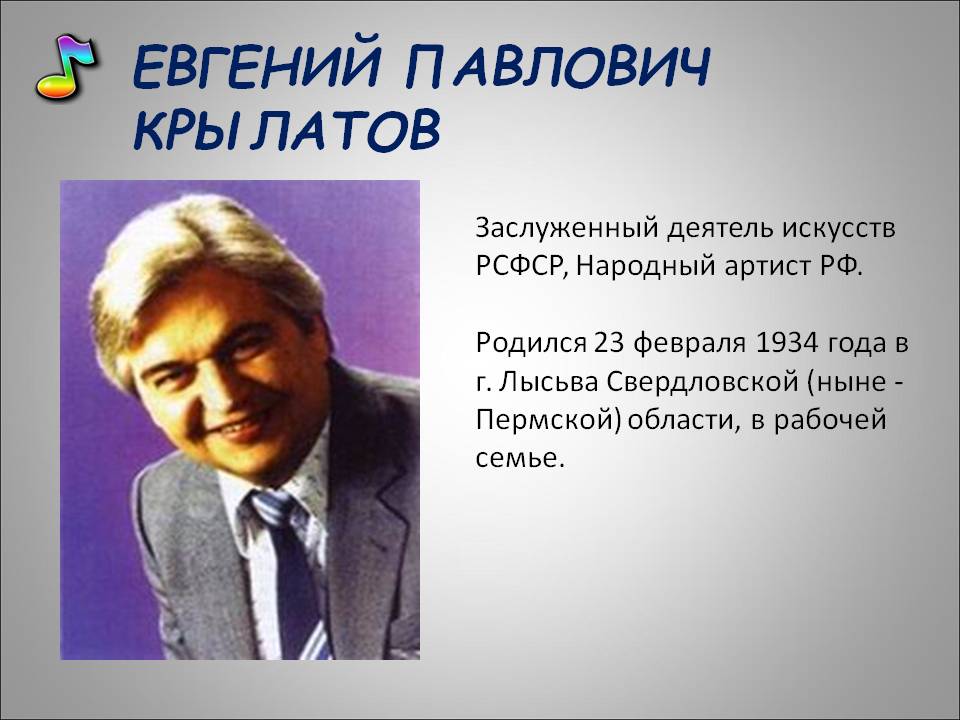 Трудно найти в нашей стране человека, не знакомого с песнями Евгения Крылатова. А уж не услышать его композиции в своём детстве и юношестве – практически невозможно. «Колыбельная медведицы», «Крылатые качели», «Прекрасное далёко», «Лесной олень» и многие другие звучат в эфире и сопровождают любимые нами мультфильмы и кинофильмы с самого раннего возраста. Более того – многие из этих фильмов мы чаще вспоминаем по песням, которые в них прозвучали, чем по названиям этих лент.
Впервые текст песни «Крылатые качели» прозвучал в детском кинофильме «Приключение Электроника», премьерный показ которого состоялся в 1979 году. Автором этих песенных строк является Юрий Сергеевич Энтин. Композитор Евгений Павлович Крылатов
Есть в этой музыке что-то, уносящее в вечность. При прослушивании такой музыки может показаться, что звучит просто красивая мелодия (а порой и наикрасивейшая), но она почему-то не умиляет, не радует, скорее наоборот – приносит своеобразную душевную боль. Она просто начисто выжигает поле суетливой реальности, абсолютно просветляет память и погружает во что-то самое главное. Отчего до предела сжимается сердце, подступает комок к горлу и наворачиваются слёзы (причём совсем не от сентиментальных чувств). И начинаешь ощущать то самое важное, ради чего живёшь. И то, ради чего умрёшь. Это пробуждаемое такой особой музыкой самое глубокое чувство человека, вооружившись названием одной из наиболее знаменитых песен именинника, можно назвать светлой тоской по «прекрасному далёко».
Песня «Крылатые качели» отличается легкостью и проникновенностью звучания. Музыка создает светлое и ласковое настроение. Композитор умело использовал сочетание радостного и грустного в характере сочинения. Стремительное движение в этой мелодии передается темпом мелодии и ладом (мажорная музыка). Мажорная музыка воспринимается слушателями, как светлая, ясная, радостная, а минорная - как печальная и мечтательная.
Мне очень нравится песня в исполнении хора. По моему мнению, это произведение – один из лучших образцов школьной песни в репертуаре с хора музыкально-хоровой студии. «Крылатые качели» – любимая песня не только у ребят, но и у слушателей любого возраста.
Волшебная музыка звуков с искренними наполняющими душу добротой словами. И радостно, полный позитив, и на душе хорошо, и хочется кружиться и петь и танцевать - напевая эту песенку. Песня о чем то возвышенном, о том, что все в нашем мире возможно, главное захотеть.